Universe Formation
Warm up
Sketch a diagram in your notebook  of the Sun and Moon location during the four different types of tides. (Spring, Neap, High, Low)
Below each diagram give a quick description of the picture.
The Big Bang Theory
The Big Bang Theory
The current theory accepted by most scientists
Occurred 13.7 billion years ago 
Explains the formation of the the universe and everything in the universe 
Sun, other stars, planets, galaxies
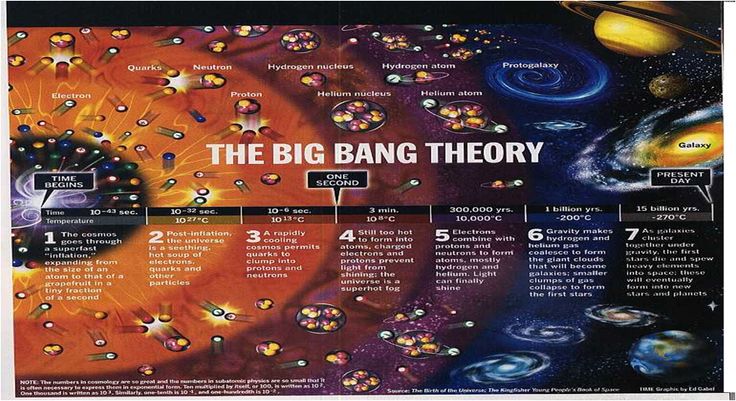 The Birth of the Universe
The Universe formed in a huge explosion 
Initially all matter and energy was concentrated into a small ball 
The ball of matter and energy became too full and too hot 
The ball of matter and energy burst
What Happened Next?
The explosion caused the Universe to start rapidly expanding 
All the matter and energy came out
What Happened Next?
The Universe was very, very hot and dense 
As the expansion continued, the Universe got cooler 
As the expansion continued, the Universe got less dense
Seconds After…..
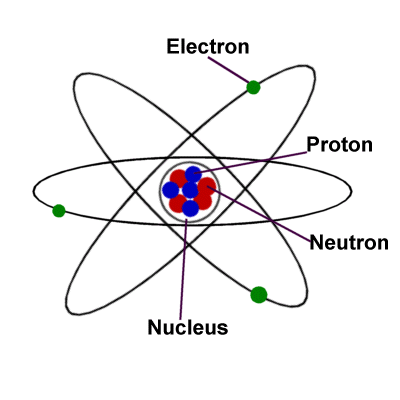 Protons formed 
Neutrons formed 
Electrons formed
Protons
Positively charged particle
Located in the center of the atom or nucleus
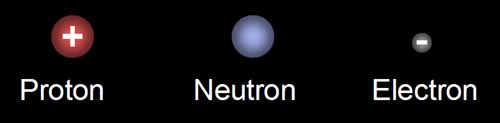 Neutron
Neutral or No Charge 
Located in the center of the atom or nucleus
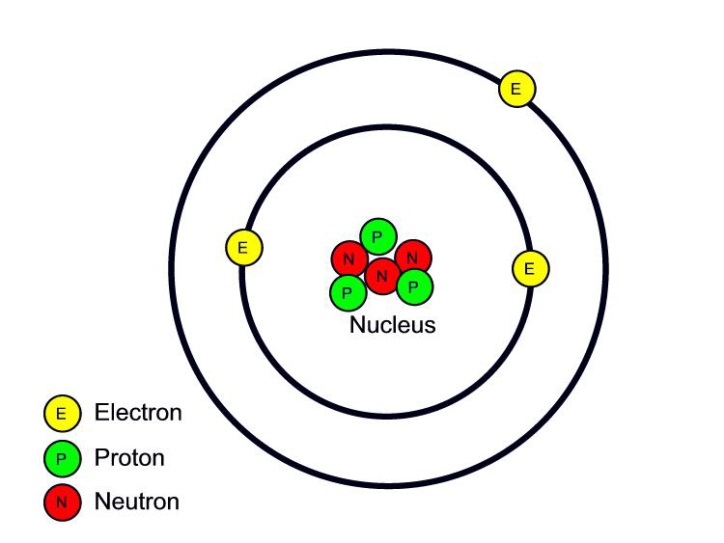 Electron
Negatively charged 
Located in the cloud around the nucleus
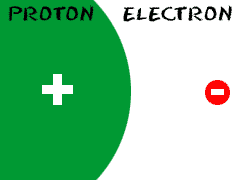 Proof
Not immediately accepted 
Universe is still expanding 
There is still heat remaining
Rising Raisin Bread Dough
Explains our expanding universe 
As the bread rises and expands, the raisins move farther away from each other, but they are still stuck in the dough
Raisins we cannot see
Gravity keeps our “raisins”  together
Nebular Hypothesis
Nebular Hypothesis
Explains the formations of the solar system
The Sun, Planets, other stars  
4.6 billion years ago
Formation of the Sun
Large cloud of dust and gas collapsed 
Gravity pulled the cloud together
As it got smaller, it spun faster and formed a rotating disk
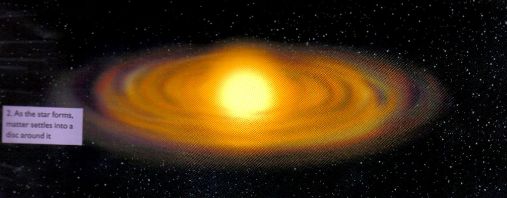 Formation of the Sun
Gravity pulled the majority of the gas into the center
 The gas became hot and dense enough for nuclear fusion to begin
The Sun formed
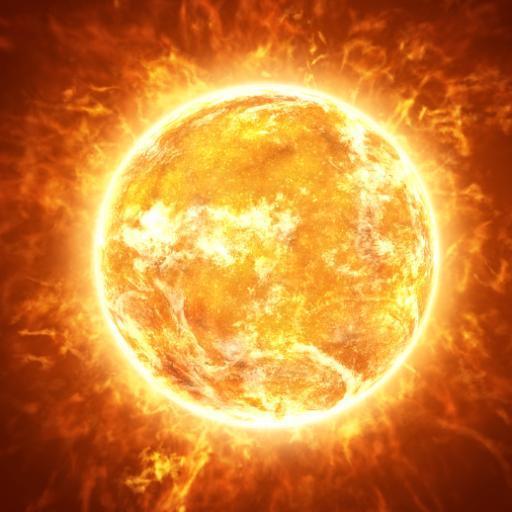 Formation of the Sun
4.6 billion years ago
Formation of the Planets
Away from the center of mass where the Sun was forming, there were smaller clumps of dust and gas were colliding 
These smaller clumps of dust are called planetesimals
Formation of the Planets
As the spinning continues, the planetesimals combine to form larger masses 
These larger masses are called planets
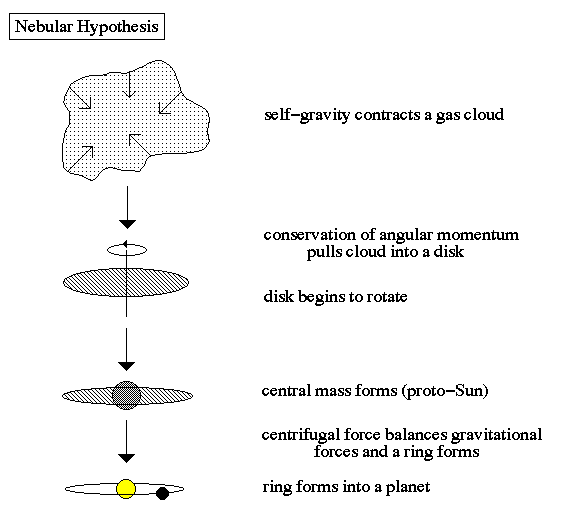 https://www.youtube.com/watch?v=fgqnh_6cCE4
Video Questions
What is the name of a star before it is born? 
What is the molecular cloud made mostly of? 
When does nuclear fusion start? 
How does fusion exist?
Video Question Answers
Nebula 
Molecular Hydrogen 
When it turns into a hydrogen burning star
Turning hydrogen into helium
Exit Ticket
Big Bang Quiz
1) The Big Bang Theory is a hypothesis that states that all matter and energy were at one time compressed into a small volume and then ____________.
Imploded
Expanded outward
Stayed compressed
None of the above

2) The first stars didn’t form until about 4.6 billion years after the Big Bang.
True
False
3) According to the Big Bang theory, the universe began
1 billion years ago
3.7 billion years ago
13.7 billion years ago
23.7 billion years ago

4) At the time of the Big Bang and just after
All the matter and energy of the universe was compressed into a point.
After a few seconds, protons, neutrons and electrons formed.
After a few minutes, hydrogen formed.
All of the above.
5) During the immediate aftermath of the Big Bang, hydrogen nuclei collided and fused into __________ nuclei.
Oxygen
Carbon 
Helium
Potassium

6) In the early universe, matter was held together by which force?
Gravity
Centrifugal
Inertia
Attractive
7) Scientists have discovered the temperature of space is 3oC.
True 
False

8) Which of the following is true?  	
The temperature of space in the universe is 0 Kelvin.
A tiny amount of heat left over from the Big Bang is spread around the universe.
Galaxies and the space between them are the same temperature.
There is no evidence for the Big Bang beyond the expanding universe.